Committee on Casinos: Update on Internet Sweepstakes Café Enforcement Issues
National Council of Legislators from Gaming States
2015 Summer Meeting
What Exactly Is an Internet Sweepstakes Café?
The cafés advertise and sell a product (i.e. Internet time; long-distance telephone minutes etc.)

The customer receives a bonus of “entries” in the Internet sweepstakes with purchase of product;        can purchase more entries
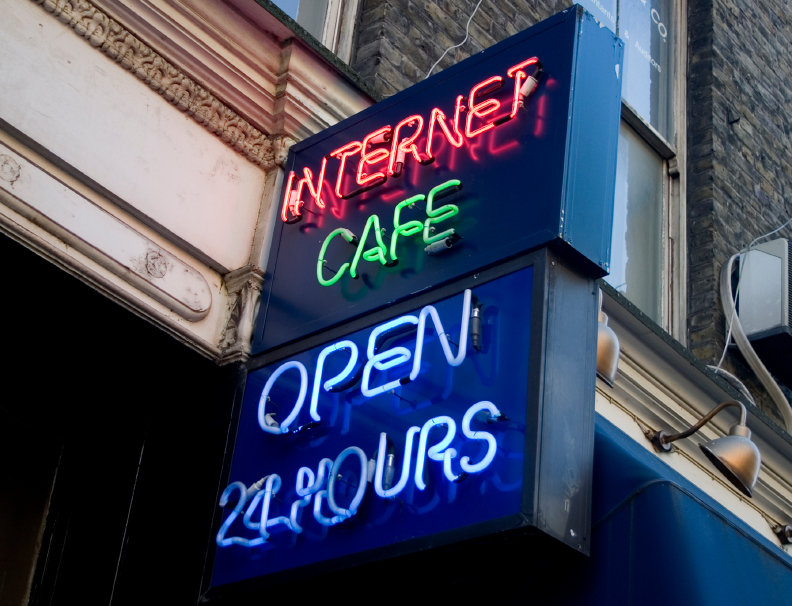 With those entries, the customer can participate in Internet-based games at the cafés specially-programmed personal computers. 

Based on a random allocation of winning and losing entries, the customer may or may not win cash prizes through those games
© Ifrah PLLC. Proprietary and Confidential.  /   (202) 524-4140  /   ifrahlaw.com  /  IfrahOniGaming.com
Why Are Internet Sweepstakes Cafés of Concern to States/Law Enforcement?
Attempt to avoid state sweepstakes laws, antigambling laws and gambling licensing restrictions
Internet sweepstakes cafés are estimated to earn more than $10 billion a year with games that closely mimic the experience of traditional slot and video poker machines.
Earning unregulated profits; Pay no state/local gaming taxes
Siphon revenues from state-authorized businesses
Do not educate customers about responsible gaming or contribute funds to combat problem gambling
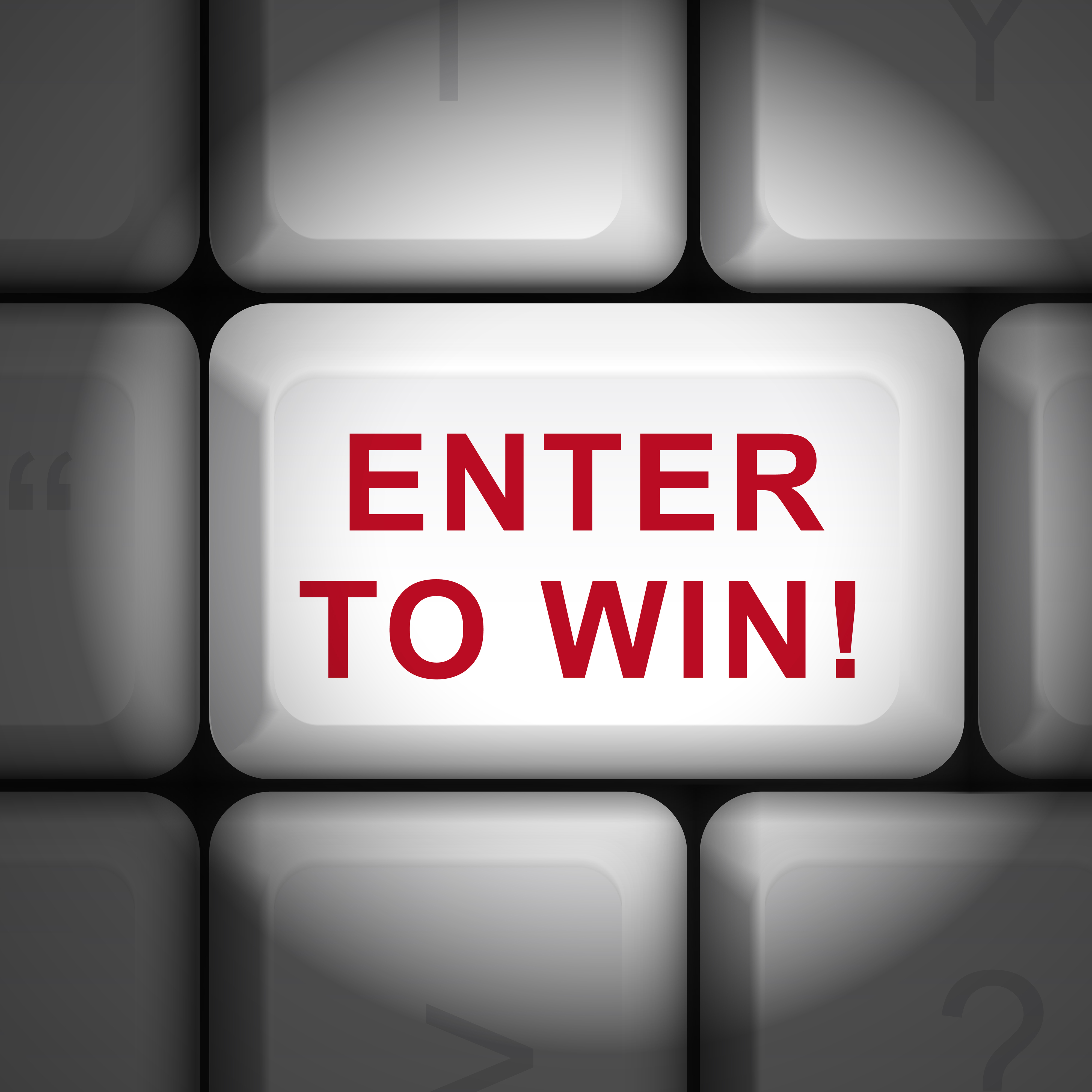 Lack regulation of:
(1) the integrity of the owners and operators
(2) the fairness of the games
(3) the exclusion of customers too young to gamble
(4) their location, including the proximity to schools or houses of worship
© Ifrah PLLC. Proprietary and Confidential.  /   (202) 524-4140  /   ifrahlaw.com  /  IfrahOniGaming.com
Where Are Internet Sweepstakes Cafés?
Law enforcement efforts have found Internet sweepstakes cafés operating across the country, including in Arkansas, California, Colorado, Connecticut, Florida Georgia, Hawaii, Illinois, Indiana, Louisiana, Maryland, Massachusetts, Michigan, New Hampshire, New Jersey, New Mexico, New York, North Carolina, Ohio, Pennsylvania, South Carolina, Texas and Virginia
States with the most sweepstakes cafés:  Florida, Ohio, North Carolina
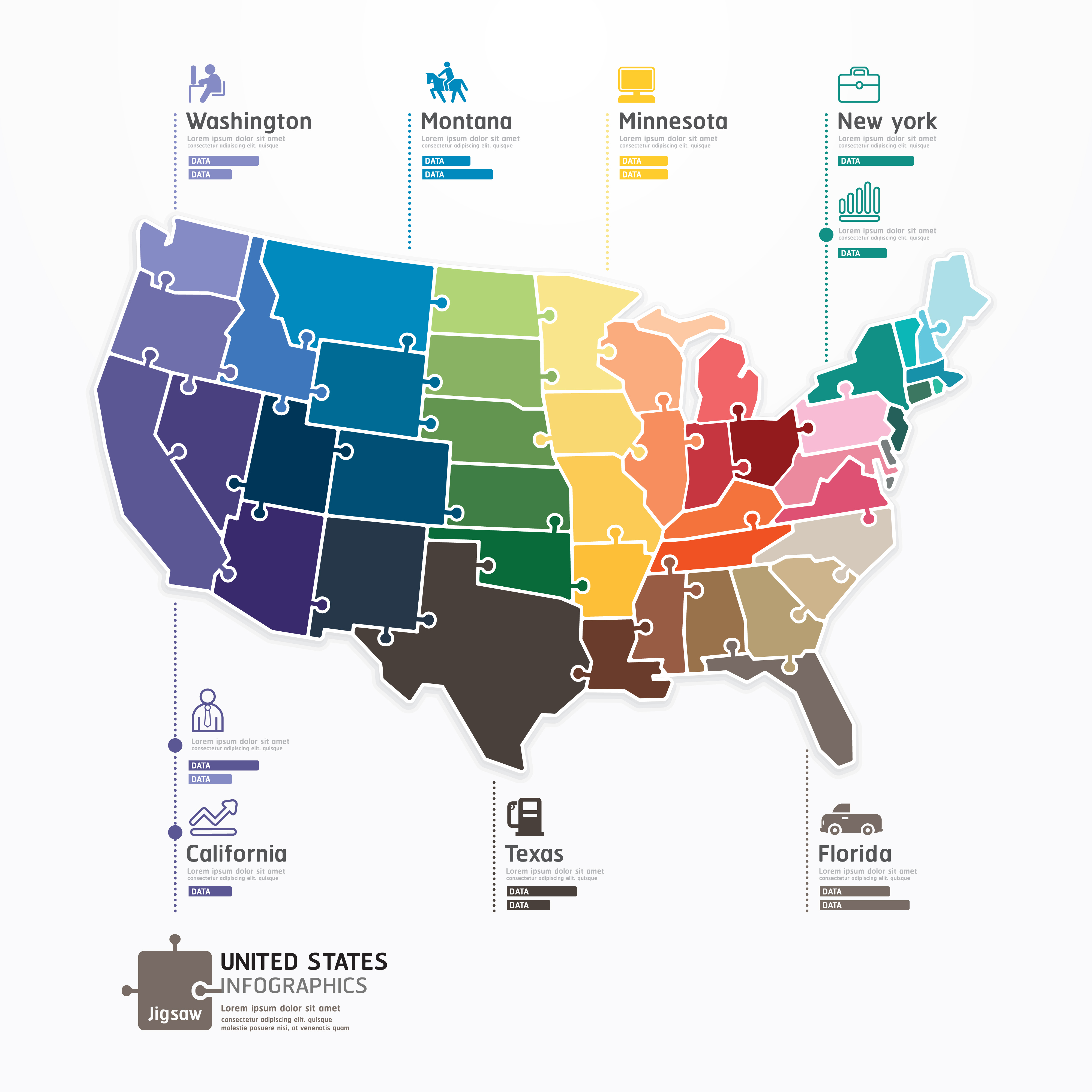 © Ifrah PLLC. Proprietary and Confidential.  /   (202) 524-4140  /   ifrahlaw.com  /  IfrahOniGaming.com
How Do These Establishments Operate Legally?
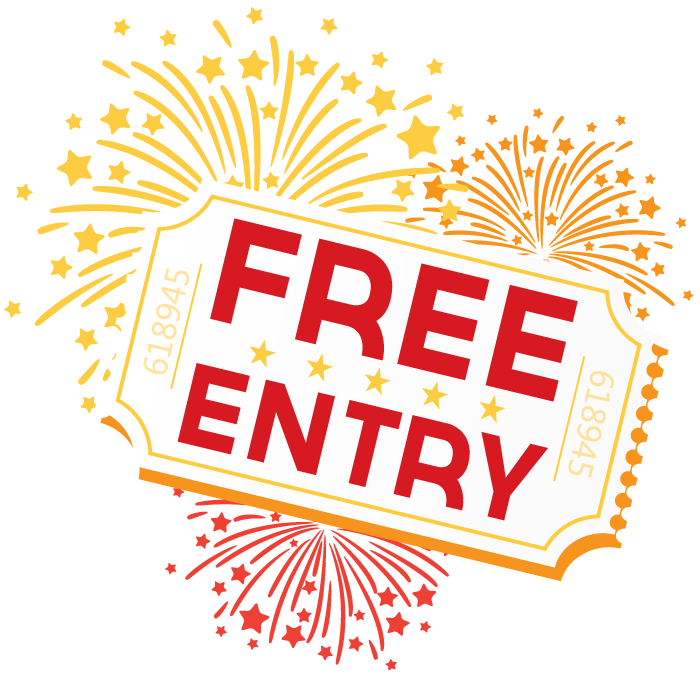 Operators claim there is no consideration – “free” entries or the consideration paid for the Internet/long distance time
Claim they are offering sweepstakes similar to major retail brands, but most appeals courts have rejected this argument
Others have challenged laws on First Amendment grounds; or based upon the language of the existing statute – style their games differently than what is explicitly banned
For instance, some reveal the prize up front rather than after play
© Ifrah PLLC. Proprietary and Confidential.  /   (202) 524-4140  /   ifrahlaw.com  /  IfrahOniGaming.com
Enforcement Highlights By State
Several states have banned Internet sweepstakes cafés – including  California, North Carolina, Ohio, Florida, Massachusetts, New York, Mississippi  
Others have issued opinions under existing law
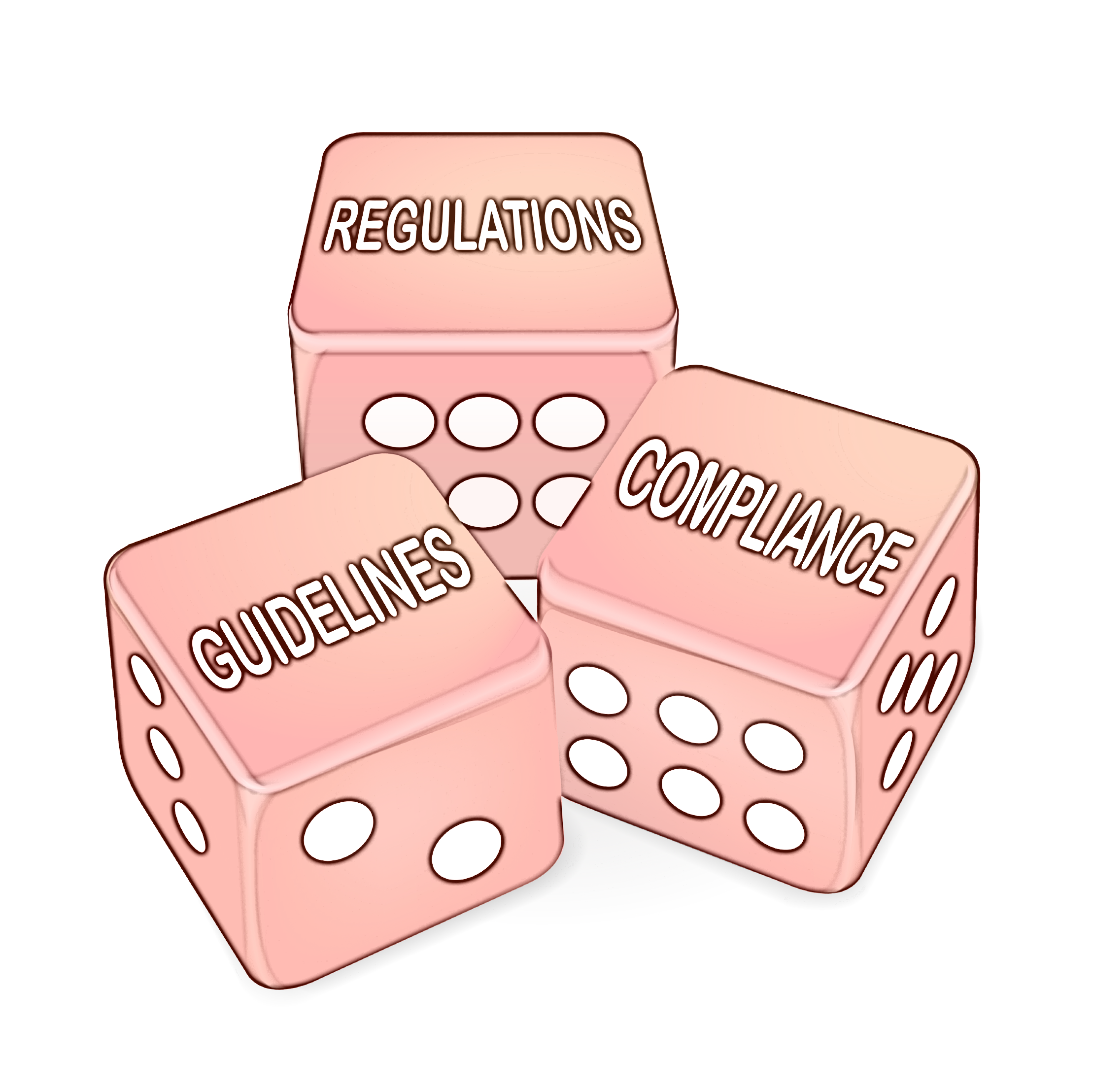 February 2015: Kentucky Attorney General issued an opinion (OAG-15-005) concluding Internet sweepstakes machines meet the definition of illegal lotteries under state law and computers used at Internet sweepstakes cafes constitute illegal gambling devices
© Ifrah PLLC. Proprietary and Confidential.  /   (202) 524-4140  /   ifrahlaw.com  /  IfrahOniGaming.com
California
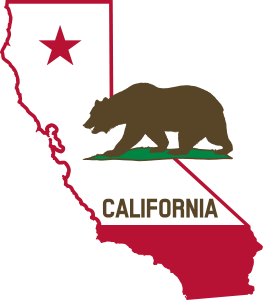 Legislation banning Internet sweepstakes 
     cafés was signed into law in September 2014

The California Supreme Court heard oral 
	arguments May 6th in an appeal of two appellate 
	court rulings that made Internet cafés illegal last year
In its first ruling, the appeals court found that sweepstakes or Internet cafés that sell Internet time offer "unlawful slot machine"-style gambling
In its second, the court ruled Internet cafés that sell prepaid telephone cards also offer illegal gambling

Decision expected by August
© Ifrah PLLC. Proprietary and Confidential.  /   (202) 524-4140  /   ifrahlaw.com  /  IfrahOniGaming.com
North Carolina
May 2015 – US Attorney reached agreement with several sweepstakes software providers: 
will not prosecute the software companies or their principals for the use of alleged illegal internet sweepstakes software in internet cafés across the state
Condition of agreements is by July 1, 2015, providers will no longer have any involvement with sweepstakes in North Carolina involving an entertaining display  
 The companies supplied to over 600 Internet cafés
Cumberland County Sheriff:  “In this case, for several years, video poker machines have been masquerading as sweepstakes. We hope these agreements will stop and deter evasion of North Carolina’s gambling laws”
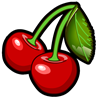 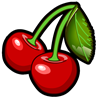 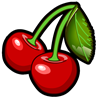 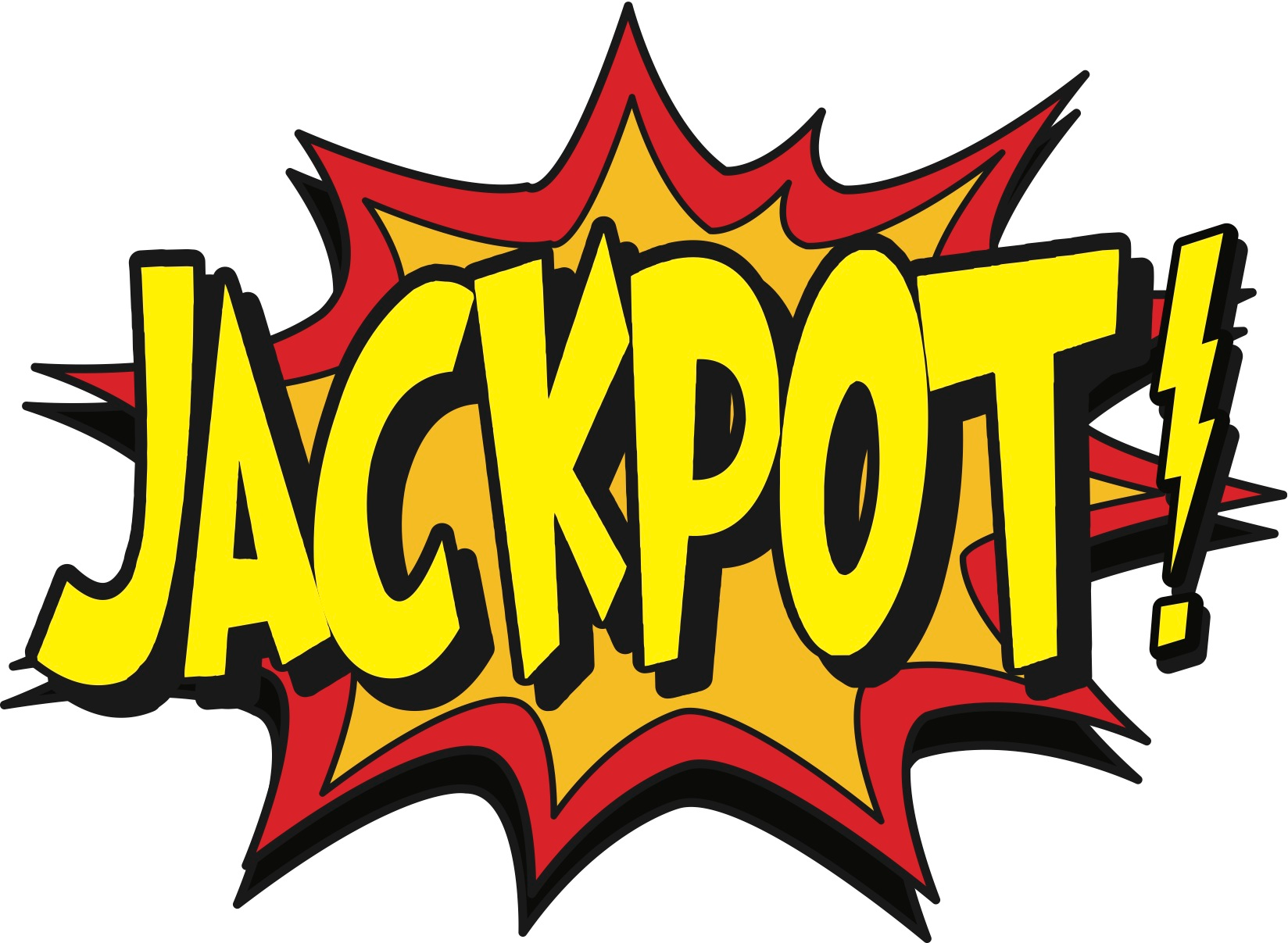 © Ifrah PLLC. Proprietary and Confidential.  /   (202) 524-4140  /   ifrahlaw.com  /  IfrahOniGaming.com
Florida
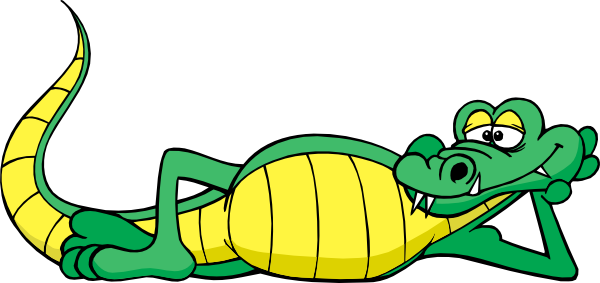 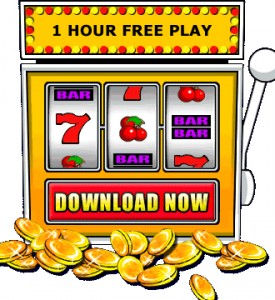 April 2015: Jacksonville crackdown, the fourth since 2013, when 51 “Allied Veterans of the World” locations around Florida were raided and shut down and almost 60 people arrested
Led to change in state law that outlawed the electronic sweepstakes business	
Local lawyer was convicted on multiple counts, sentenced to 6 years (appealing); others plead to lesser charges 
Also led to the resignation of Lt. Governor (who had served as a consultant to Allied Veterans)
© Ifrah PLLC. Proprietary and Confidential.  /   (202) 524-4140  /   ifrahlaw.com  /  IfrahOniGaming.com
Colorado & Ohio
Colorado Senate passed House Bill 1047 with no amendments; Takes effect on January 1, 2016
makes internet sweepstakes cafés illegal under Colorado law






June 2013: Ohio Gov. John Kasich signed a new law which makes it unlawful for establishments to pay out cash, gift cards or cash equivalent prizes connected with the operation of the sweepstakes machines
merchandise prizes are limited to those with a wholesale value less than $10
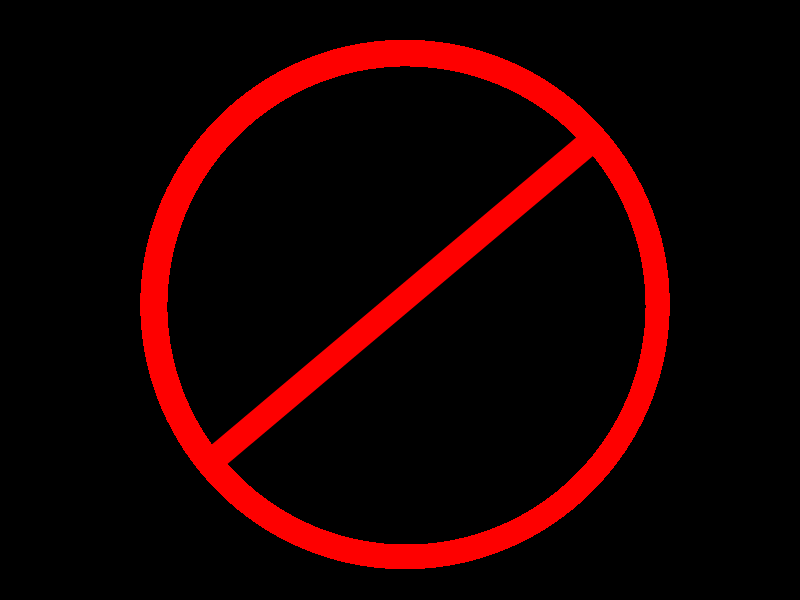 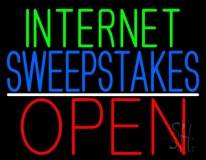 © Ifrah PLLC. Proprietary and Confidential.  /   (202) 524-4140  /   ifrahlaw.com  /  IfrahOniGaming.com
Massachusetts
August 2012: Governor Deval Patrick signed into law legislation that:

establishes a new crime for conducting or promoting an unauthorized sweepstakes that is executed through the use of the entertaining display of an electronic machine\

carries a penalty of up to $250,000 per offending machine and/or imprisonment of up to 15 years in state prison
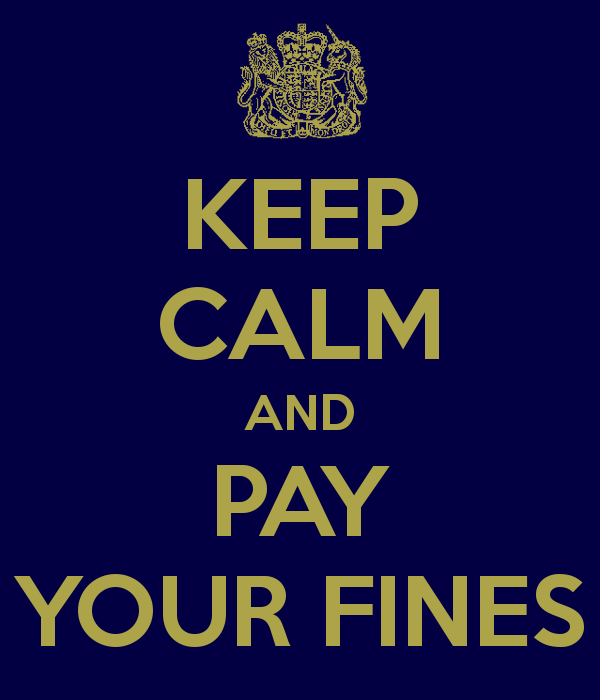 After allegedly facilitating illegal gambling at locations throughout the state, two so-called Internet cafés, including one owned by former City Councilor Leo Pelletier agreed to pay a total of $750,000 to the state
© Ifrah PLLC. Proprietary and Confidential.  /   (202) 524-4140  /   ifrahlaw.com  /  IfrahOniGaming.com
Other Prosecutions…
B & B Cyber Café (Charlotte, NC): The owners plead guilty, and each defendant was sentenced to serve two years of probation and ordered that they forfeit more than $123,000











A Chicopee (MA) cyber café owner and his corporation pleaded guilty to charges of operating an illegal slot parlor and were ordered to forfeit more than $250,000 in assets
In August 2012, two individuals and their corporation pleaded guilty to gaming charges in connection with operations out of Internet cafés in Fall River and Fairhaven (MA) and were ordered to forfeit more than $100,000 in assets
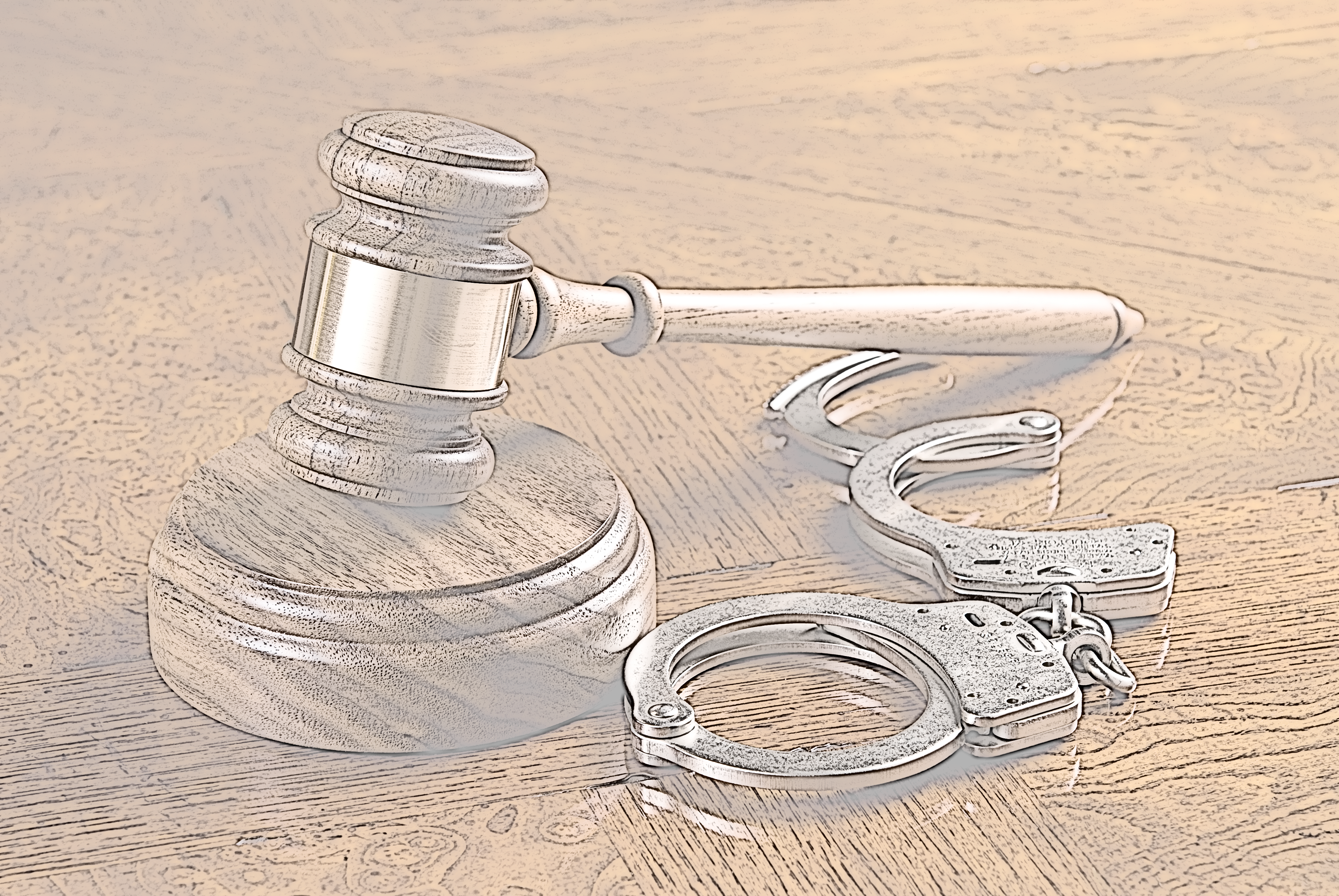 © Ifrah PLLC. Proprietary and Confidential.  /   (202) 524-4140  /   ifrahlaw.com  /  IfrahOniGaming.com
Internet Cafés on the Offensive
J&C Marketing owned two Internet cafés in Cuyahoga County. After investigation, 10 individuals and seven companies were indicted in May 2012 on charges that they had used Internet sweepstakes parlors to promote illegal gambling. 
J&C and its owners were not indicted but received letters threatening criminal prosecution unless they stopped the sweepstakes offers. In response, J&C closed its cafés.
J&C sued, arguing it was not promoting gambling because customers did not have to pay to play.
As part of the suit, J&C's lawyers requested to see materials from law enforcement's Internet cafés investigations. 
The Ohio Supreme Court ruled in April 2015 that the owners cafés were entitled to see evidence collected by undercover police officers investigating illegal gambling.
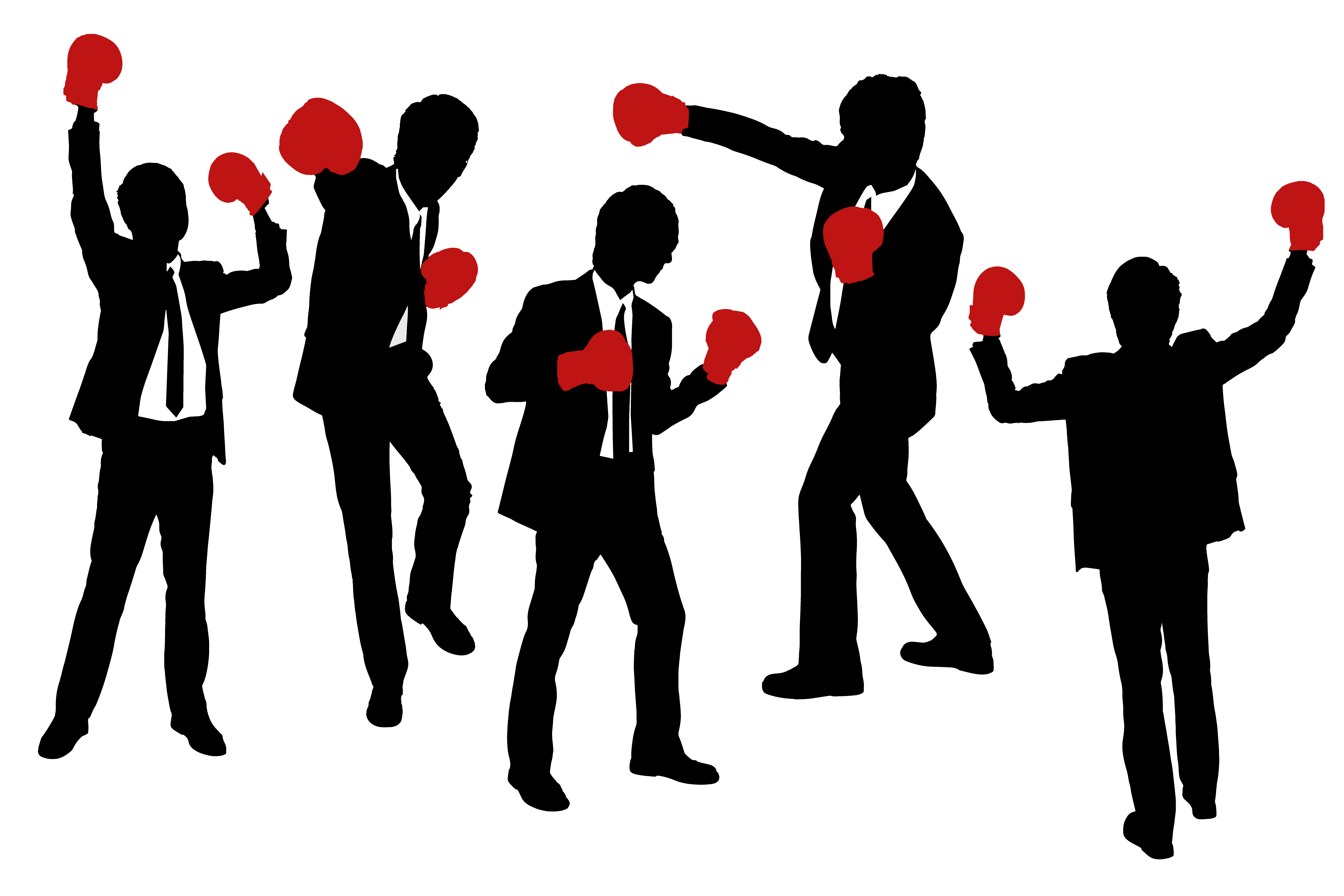 © Ifrah PLLC. Proprietary and Confidential.  /   (202) 524-4140  /   ifrahlaw.com  /  IfrahOniGaming.com
Thank you! Questions?
Michelle Cohen |      @MichelleWCohen | michelle@ifrahlaw.com

Visit our our blog: IfrahOniGaming.com
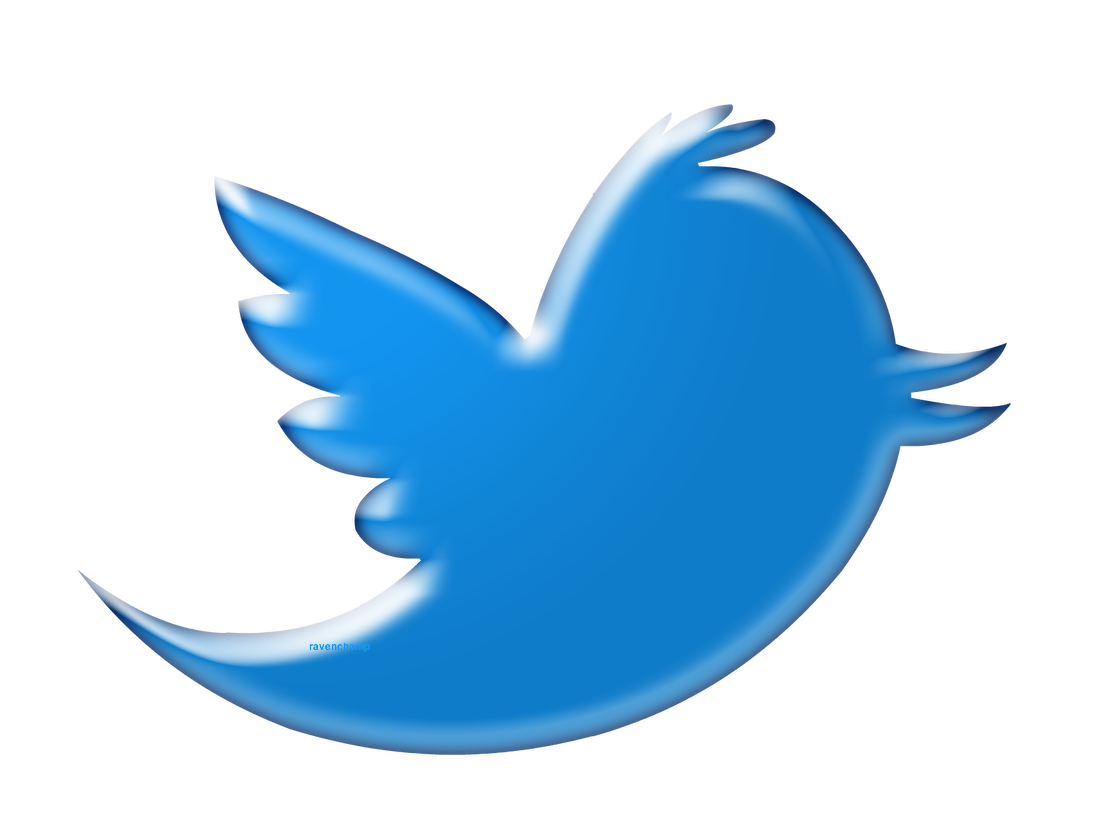 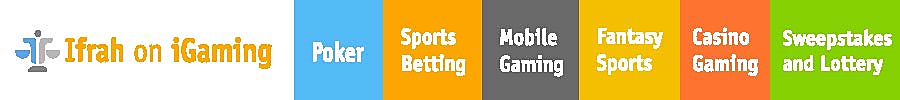 © Ifrah PLLC. Proprietary and Confidential.  /   (202) 524-4140  /   ifrahlaw.com  /  IfrahOniGaming.com